Дистанционное обучение:в вопросах и ответахнавигаторы для:школьника родителяклассного руководителяучителя-предметникаадминистрации школыдиректора школы
Подробнее: Институт развития образования АСОУ Московской области www.iroasoumo.ru
Дистант, В ЧЕМ отличие ?
ДИСТАНТ
ОЧНОЕ
Расписание занятий (нельзя переносить полностью)
Приемы , методы, формы урока (другие)
Роль учителя (тьютор-наставник-педагог!)
КОММУНИКАЦИИ!!!!
Мотивация ученика (поддержание интереса к содержанию и формату)
Перенос в он-лайн ВСЕГО офф-лайна (внеурочка, допобразование….)
Обратная связь (технические решения и поддержание интереса)
Работа с родителями ( проверка устойчивости взаимодействия, методическая поддержка, родитель-тьютор)
2
ШП
- ЕДИНАЯ «ТОЧКА» ВХОДА В МОСКОВСКОЙ ОБЛАСТИ
Размещение ДЗ, в том числе и ДЗ он-лайн
Анализ по заболеваемости
Общение с учениками и родителями
Чек-листы по предметам
Расписание он-лайн консультаций
ШКОЛА СОЗДАЕТ СВОИ ТИПОВЫЕ АЛГОРИТМЫ
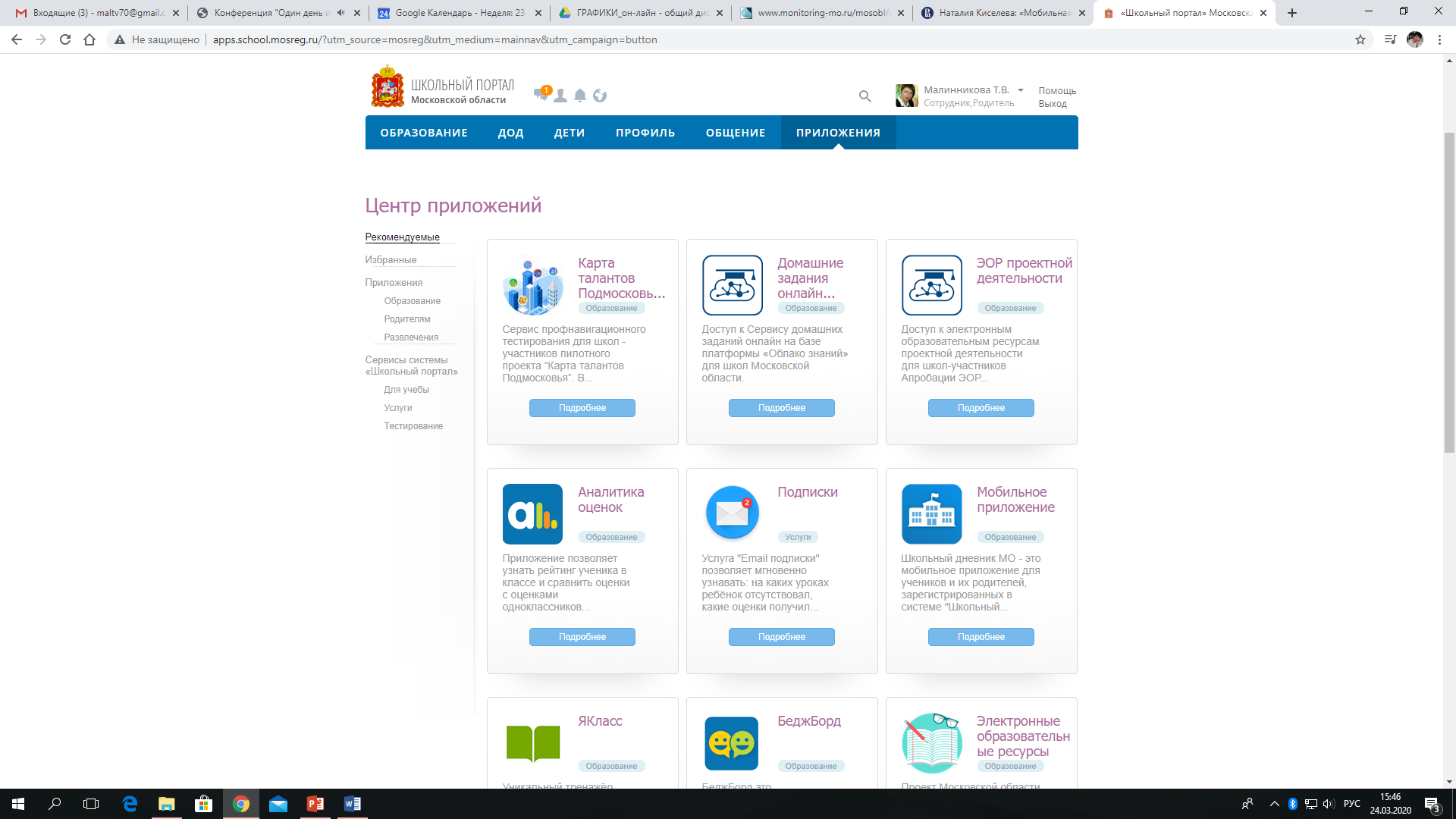 [Speaker Notes: ПРО МЕТОДОЛОГИЮ]
ДЛЯ  ШКОЛЬНИКА
Соблюдать режим дня 
Поддерживать порядок рабочего места 
Информировать учителя и родителей по вопросам и проблемам подключения  и обучения
Готовиться  к занятиям   (Вовлеченность и мотивация)
 Предоставлять обратную связь учителю
Дозировать нагрузку на глаза 
Следовать принципам информационной безопасности в сети
Информировать родителей и учителя об информационных вбросах в мессенджерах
Проводить ежедневную разминку

Получать удовольствие от учебы
Подробнее: Институт развития образования АСОУ Московской области www.iroasoumo.ru
[Speaker Notes: ПРО ТЕХНОЛОГИЮ]
ДЛЯ  РОДИТЕЛЯ
Ознакомиться с информацией на сайте образовательного учреждения
Отслеживать расписание занятий 
 Поддерживать контакт с классным руководителем
 Контролировать рабочее место школьника 
 Контролировать самочувствие ребенка
Фиксировать и обсуждать с ребенком проблемы и вопросы обучения 
Обеспечить режим труда и  отдыха школьника
Проводить профилактику вирусной инфекции  
 Контролировать информационную безопасность ребенка
Предусмотреть активности без использования гаджетов 
Информировать учителя по вопросам и проблемам подключения  и обучения
Контролировать готовность и мотивацию  к занятиям   (Стимулировать вовлеченность)

Любить и понимать своего ребенка!
Подробнее: Институт развития образования АСОУ Московской области www.iroasoumo.ru
[Speaker Notes: ПРО ТЕХНОЛОГИЮ]
ДЛЯ  КЛАССНОГО РУКОВОДИТЕЛЯ
Обеспечить регистрацию учеников (Фоксфорд, Физикон)
Вести постоянный мониторинг технической готовности учеников
Коммуникация с учениками (ежедневный контроль участия)
Установить дистанционный контакт с помощью вспомогательных средств (телефон, Школьный портал, Skype, WhatsApp, и др.) с родителями ребенка
Быть Модератором класса
Проводить инструктаж (ДО, профилактика)
Проводить «Видео часы общения» (20-30 минут) с учащимися класса
Осуществлять удаленный контроль самочувствия детей (вопросы детям и родителям)
Подробнее: Институт развития образования АСОУ Московской области www.iroasoumo.ru
[Speaker Notes: ПРО ТЕХНОЛОГИЮ]
ДЛЯ  УЧИТЕЛЯ-ПРЕДМЕТНИКА
Провести подбор ресурсов
Сформировать чек-лист тем на период карантина
Использовать методики проведения дистанционных занятий  
Сформировать укрупненную дидактическую единицу по блокам материала
Выполнять график он-лайн занятий
ОТДЕЛЬНО – график он-лайн занятий по подготовке к  ГИА
Вести запись уроков
Провести корректировку рабочих программ, ШП
Ввести новые формы ДЗ (не сканы работ учеников!)
Подробнее: Институт развития образования АСОУ Московской области www.iroasoumo.ru
[Speaker Notes: ПРО ТЕХНОЛОГИЮ]
ДЛЯ  АДМИНИСТРАЦИИ ШКОЛЫ
Выпуск приказа на переход на ДО и Положение
Мониторинг технических возможностей и ограничений школы и обучающихся
Создание оптимального набора ресурсов чек-лист тем на время дистанта
Определение и создание отчетных материалов ( не увеличивать отчетность учителя!)
Методическое сопровождение и поддержка учителя
Контроль качества уроков
Определение предельно допустимого объёма ежедневных/ еженедельных домашних работ на учащегося по всем предметам
Адаптация рабочих программ 
Наполнение открытого банка учебных материалов
Подробнее: Институт развития образования АСОУ Московской области www.iroasoumo.ru
[Speaker Notes: ПРО ТЕХНОЛОГИЮ]
ДЛЯ  ДИРЕКТОРА ШКОЛЫ
Синхронизировать всех участников образовательного процесса
Быть в доступе 24/7. Коммуникация со всеми участниками ( родители, педагоги, дети)
Внести изменения в календарный график, режим работы, правила внутреннего распорядка
Проводить Анализ сайта, ШП, ресурсов (гугл доки)
Обеспечить работу административной команды
Наладить систему ВЗАИМООБУЧЕНИЯ учителей
Подробнее: Институт развития образования АСОУ Московской области www.iroasoumo.ru
[Speaker Notes: ПРО ТЕХНОЛОГИЮ]
ПЛАН ВВЕДЕНИЯ ДИСТАНТА В ШКОЛЕ
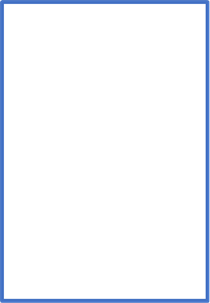 Чек-листы по классам и предметам
График он-лайн консультации
Запись уроков
!
[Speaker Notes: ПРО ТЕХНОЛОГИЮ]
1.Рекомедации по организации дистанционного обучения Министерства просвещения РФ
https://edu.gov.ru/distance

2. Конференция «Один день из жизни «Мобильной школы. Экстренный переход в онлайн» 
https://www.mobile-school.online/
ЧТО ПОМОЖЕТ
Единые принципы дистанта для всех (корректировка расписания уроков, …)
Корпоративная почта, соцсети (чат)
Облачное хранение информации со входом для всех
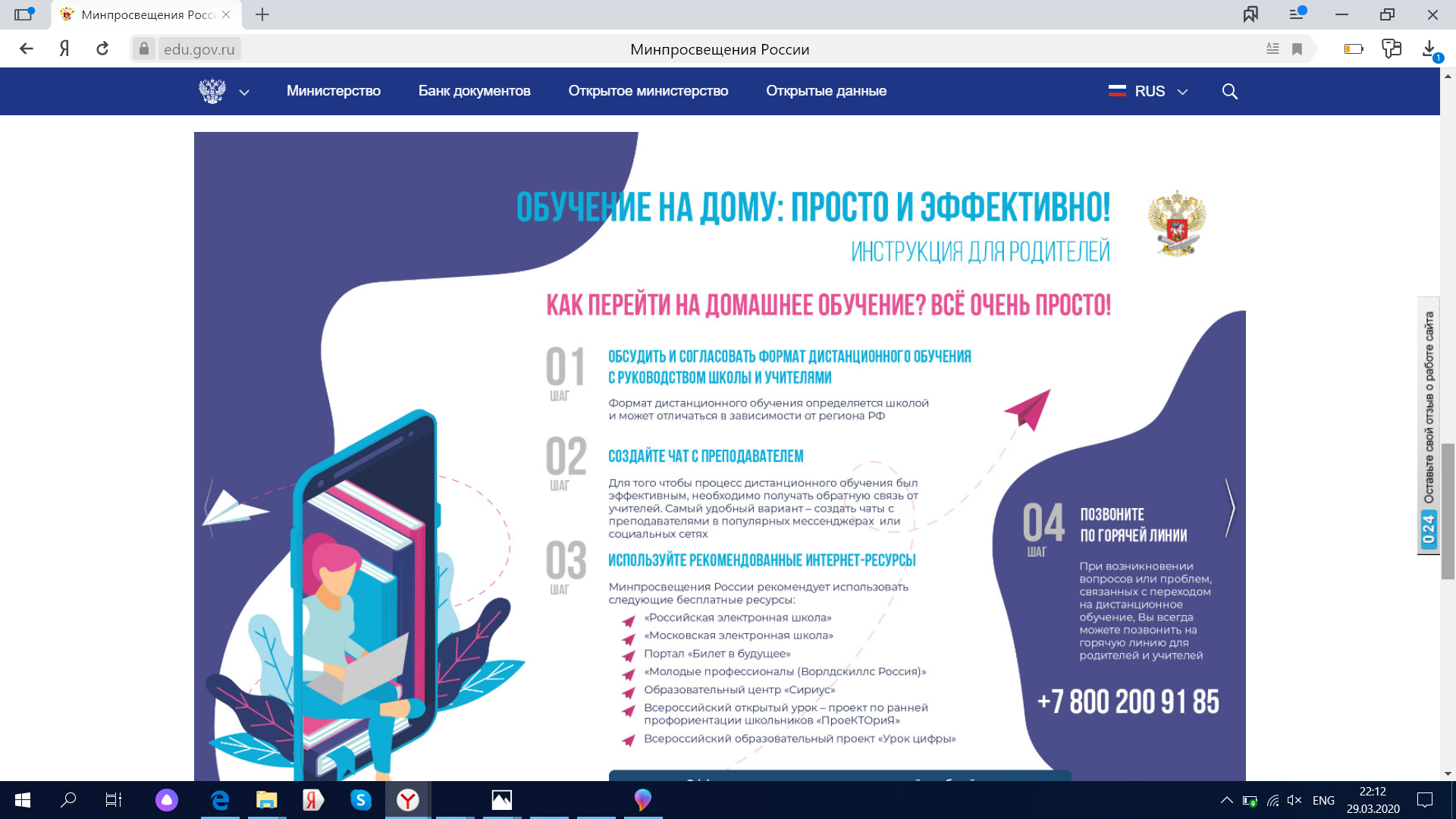 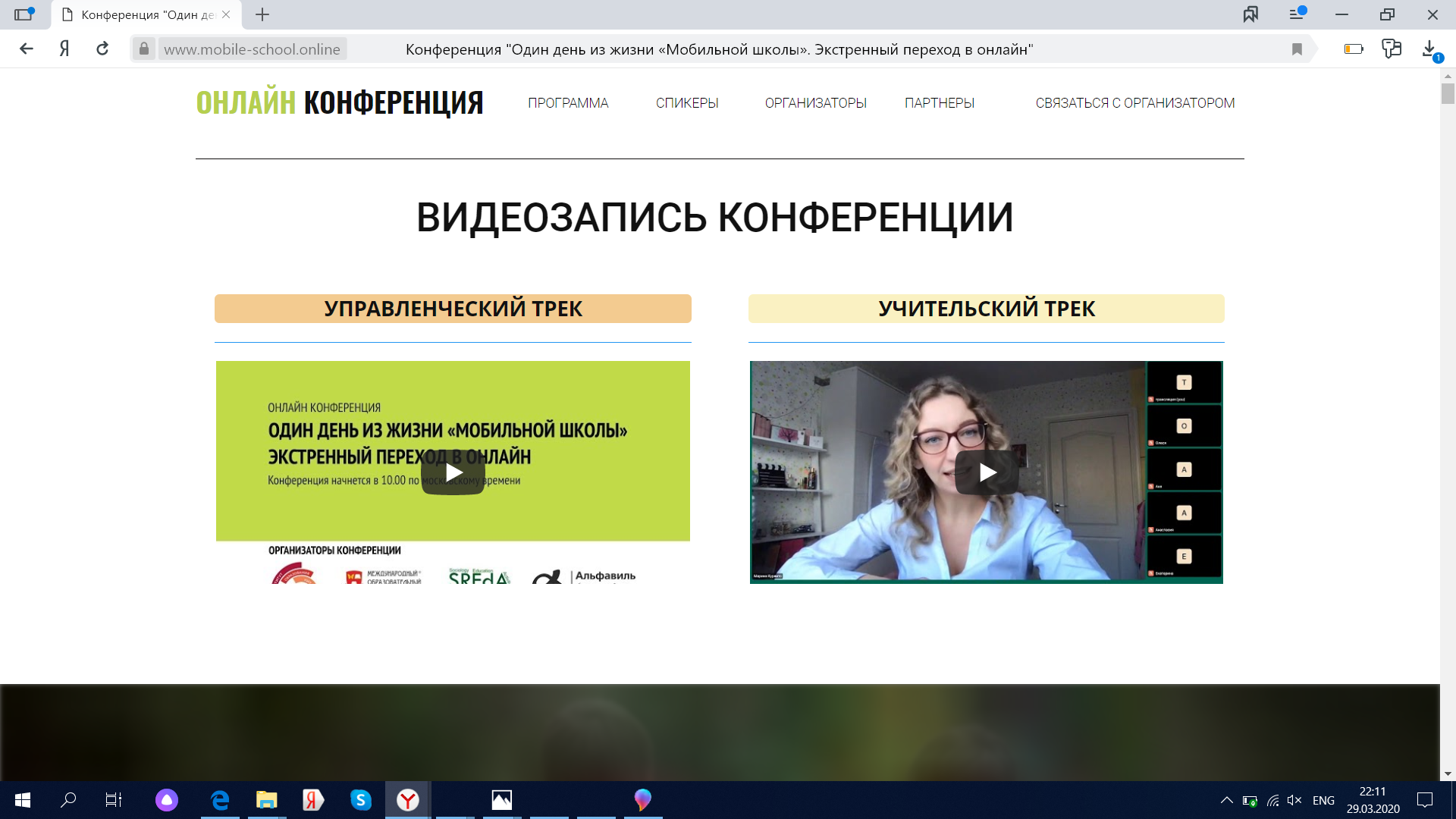 Социальные партнеры для внеурочных занятий и допобразования (ДШИ…..)
ТВОРЧЕСТВО в подготовке уроков по музыке, ИЗО, ОБЖ, физкультуре и технологии – УРОКИ РАЗГРУЗКИ (мотивация)
Понимание, ИО и ДО (для детей инвалидов) – это другая организация образовательного пространства
Отличный повод вспомнить о библиотеке, музеях, концертах, фильмах и спектаклях в дистанционном режиме!
Подробнее: Институт развития образования АСОУ Московской области www.iroasoumo.ru
[Speaker Notes: ПРО ТЕХНОЛОГИЮ]
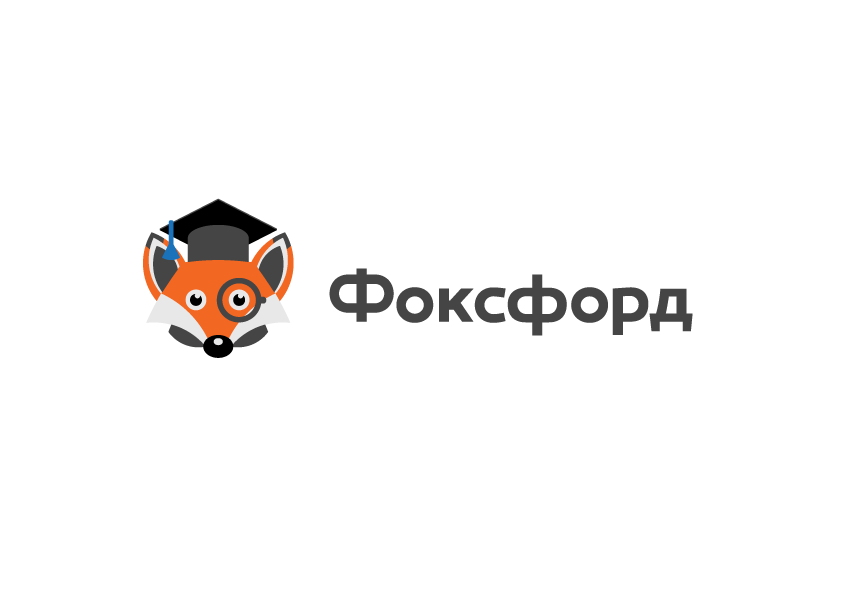 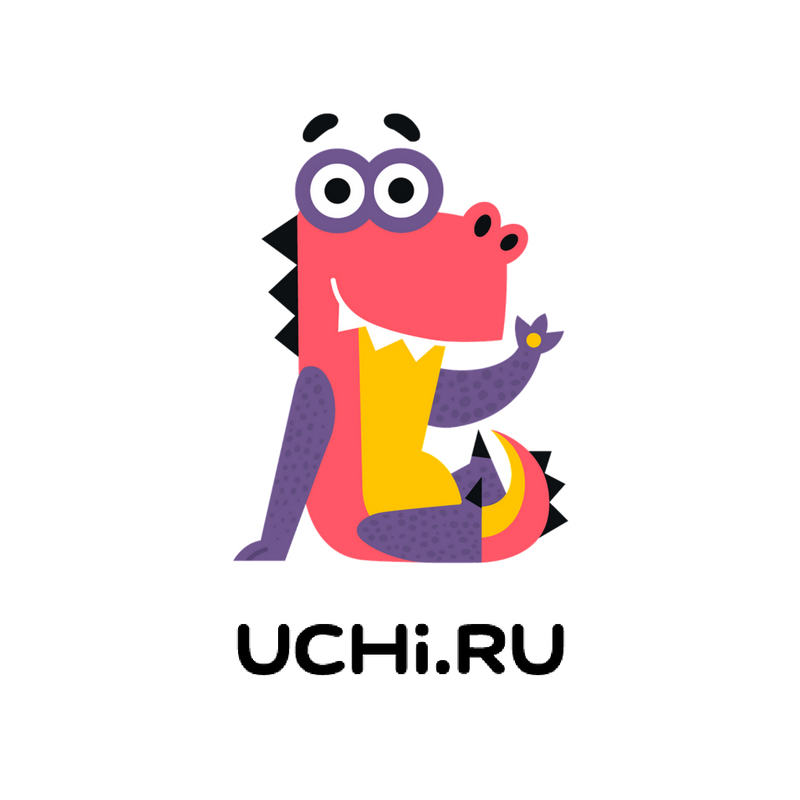 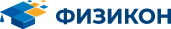 Электронные образовательные ресурсы
Подготовка к ЕГЭ
Задачники
Сайт: https://physicon.ru/
Дистанционное образование для школьников 
Сайт: https://foxford.ru/
Интерактивная образовательная онлайн платформа
Сайт: https://uchi.ru/
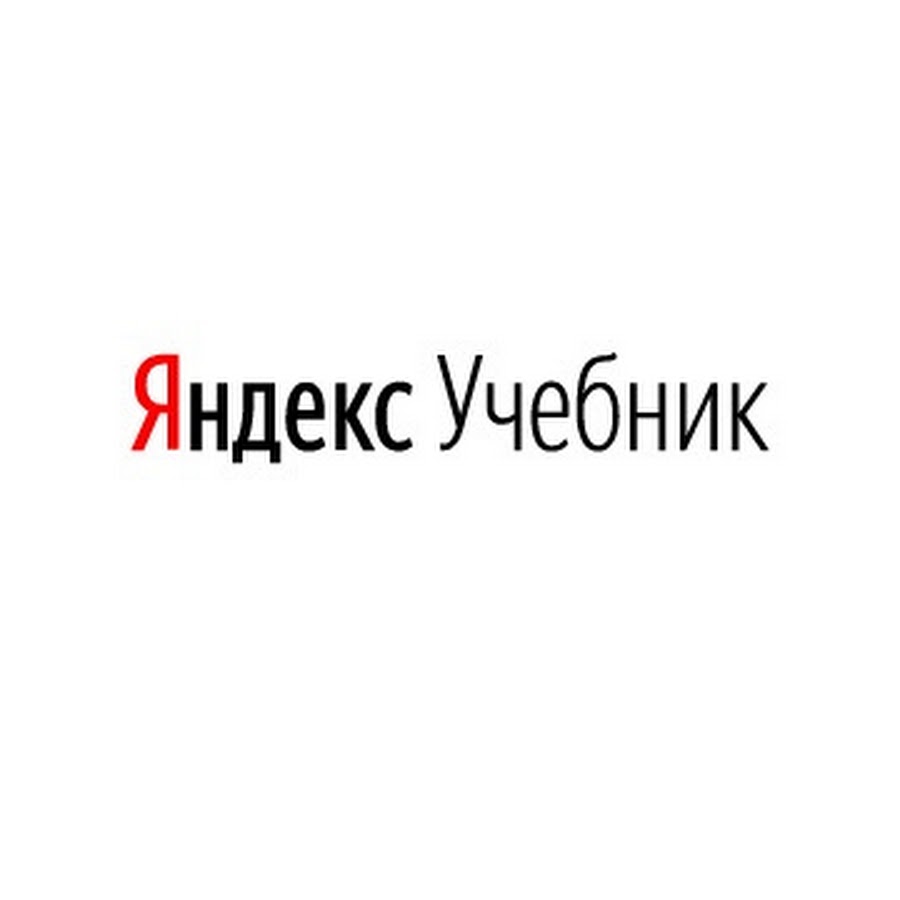 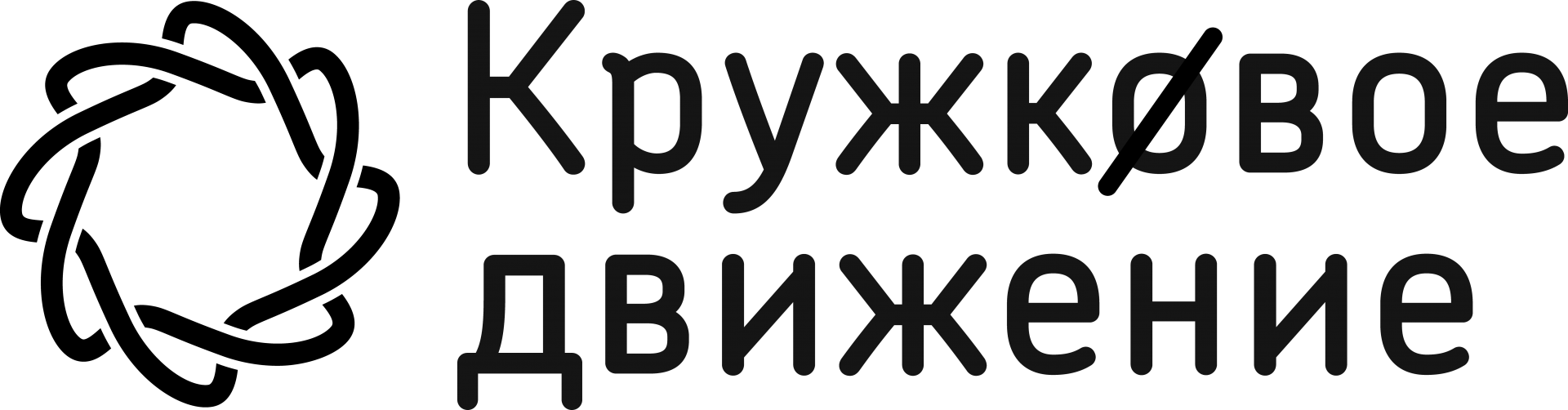 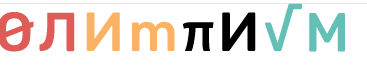 Цифровые кружки и бесплатные курсы по школьным предметам и новым технологиям, для подготовки к ЕГЭ/ОГЭ и олимпиадам.
Сайт: https://www.kruzhok.org/
Задания по русскому языку и математике для 1-5 классов
Сайт: https://education.yandex.ru/
Платформа для проведения школьных олимпиад
Сайт https://olimpium.ru/olimpium/
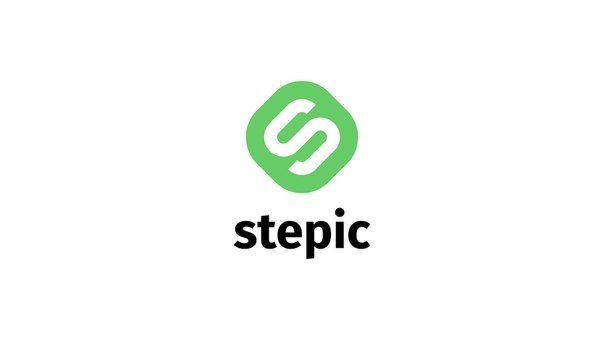 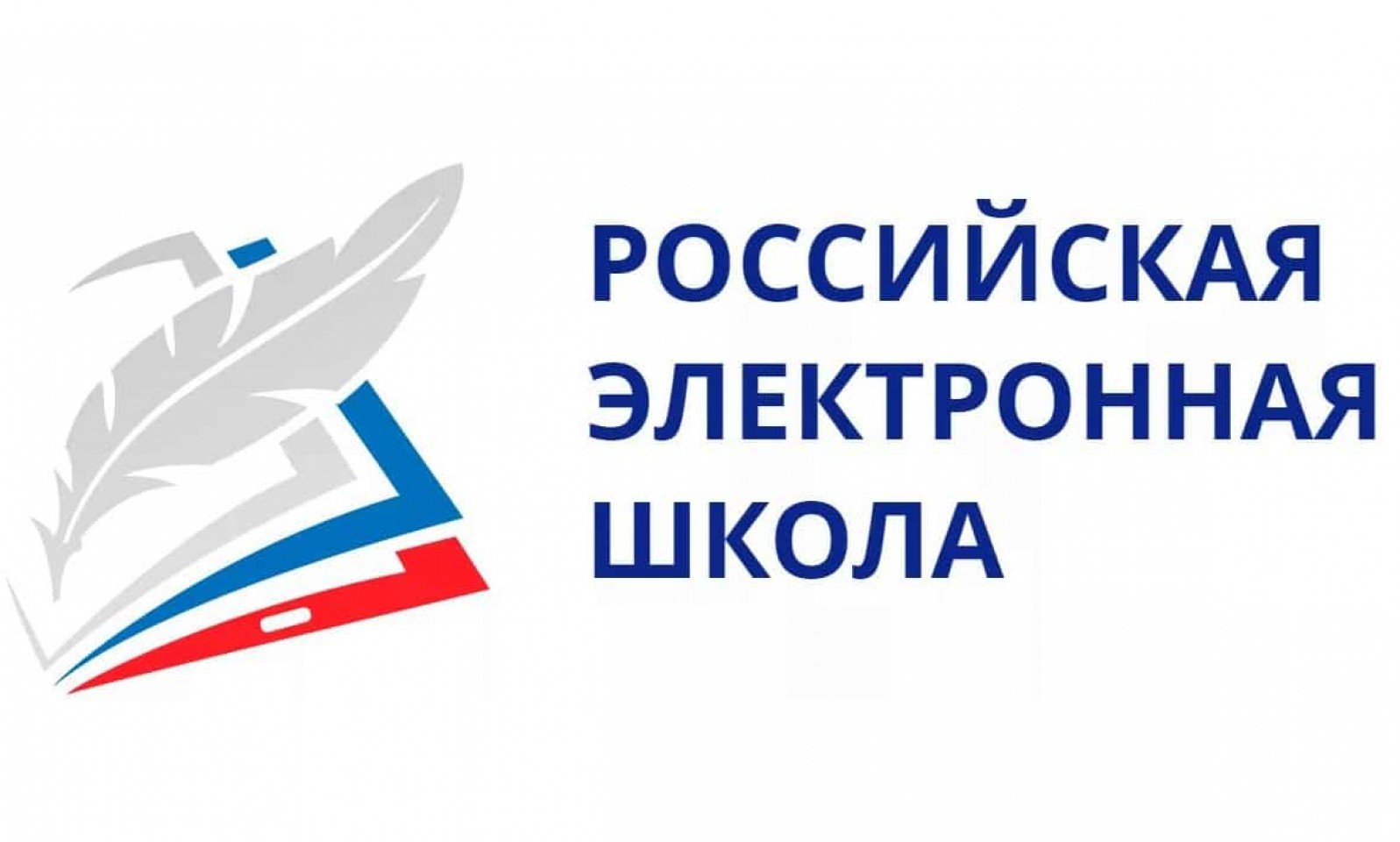 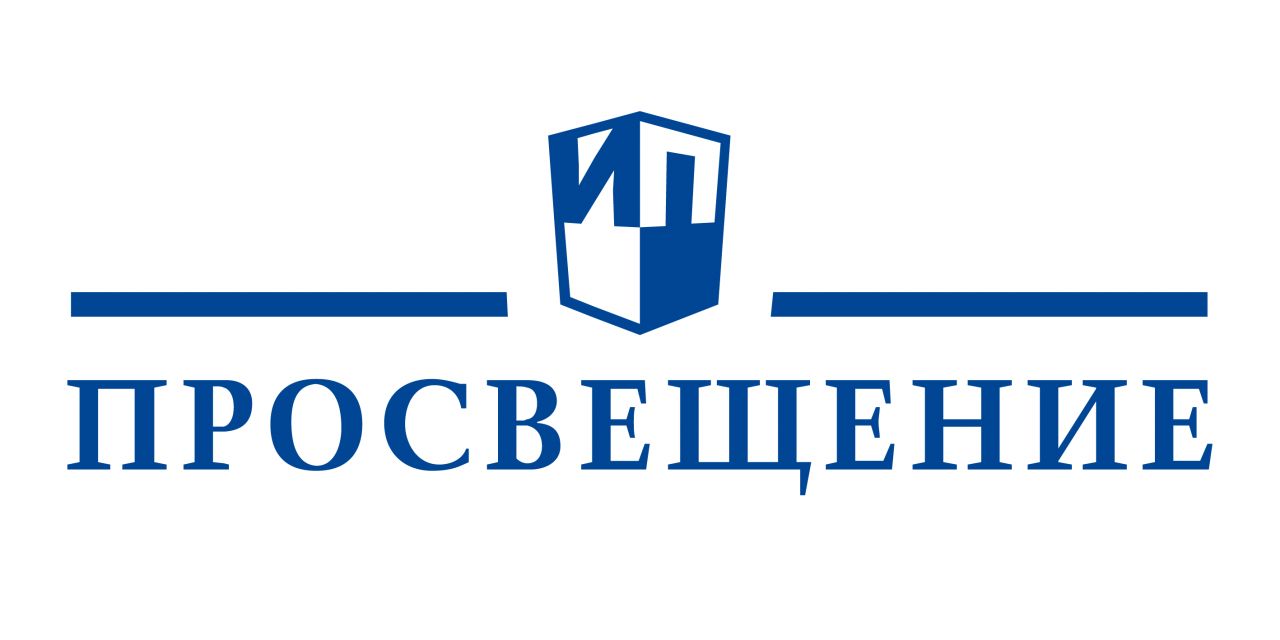 Онлайн курсы от ведущих компаний страны
Сайт: https://welcome.stepik.org/ru
Интерактивные уроки лучших учителей России по всему школьному курсу
Сайт: https://resh.edu.ru/
Бесплатный доступ к электронным формам учебников
Сайт: https://media.prosv.ru/
Спасибо от команды ИРО АСОУ Московской области Татьяне  Владимировне Малинниковой директору МОУ «Лицей №4 г. Дмитрова» за  решающую и  неоценимую помощь в создании материалов !
www.iroasoumo.ru